June 2024
Our Executive Team
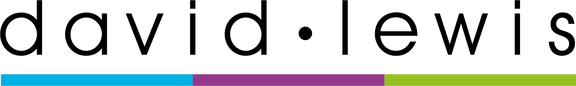 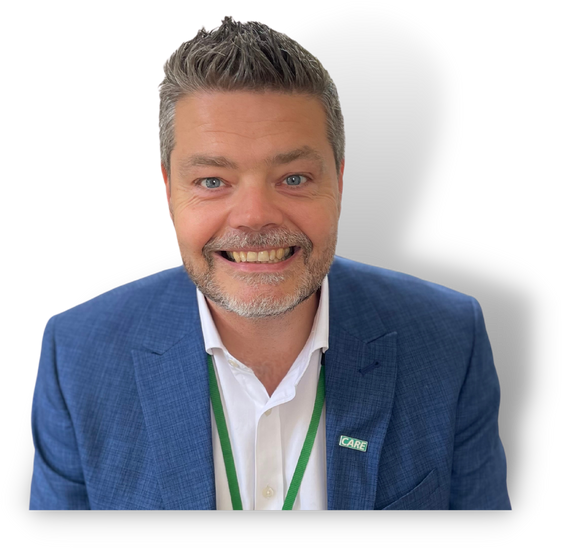 John Heritage 
Chief Executive @DavidLewisCEO
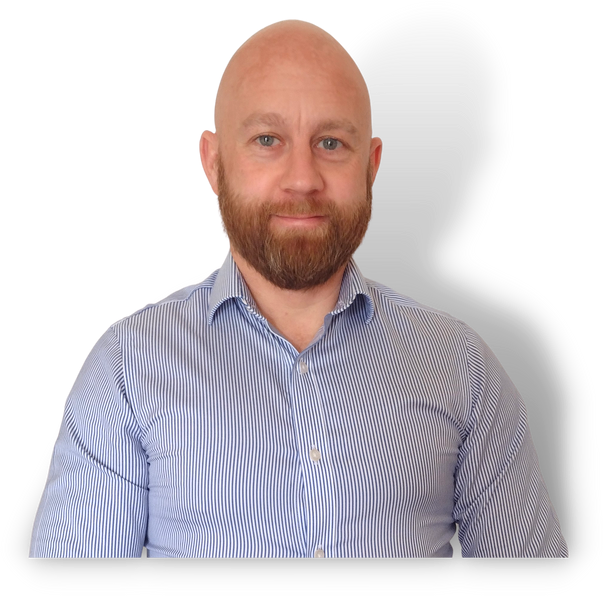 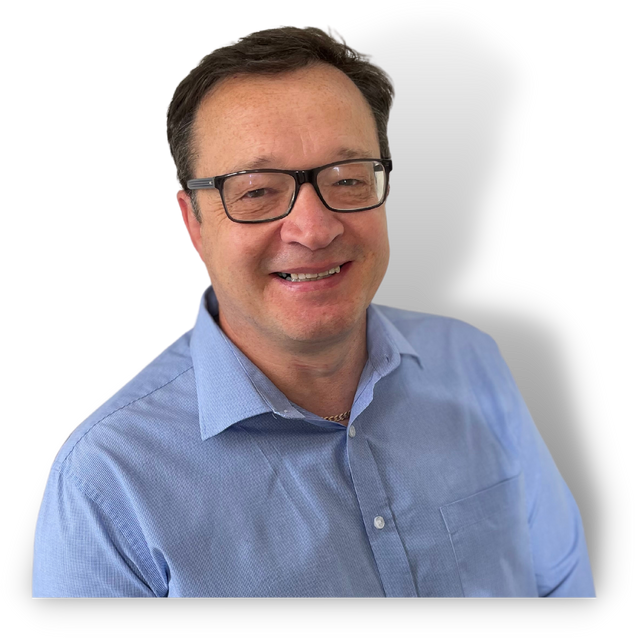 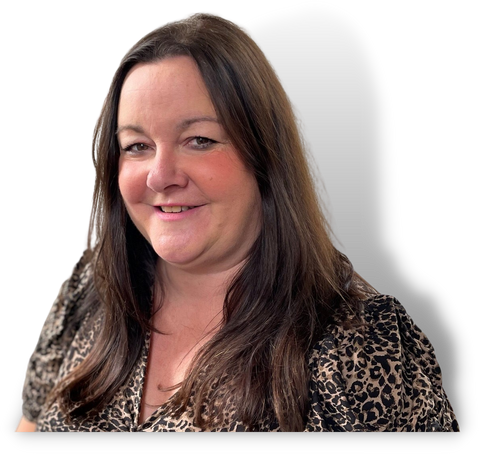 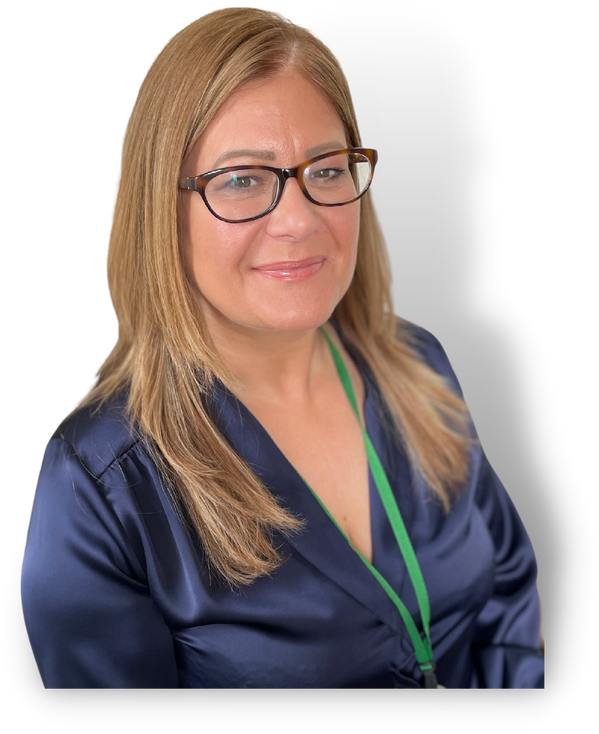 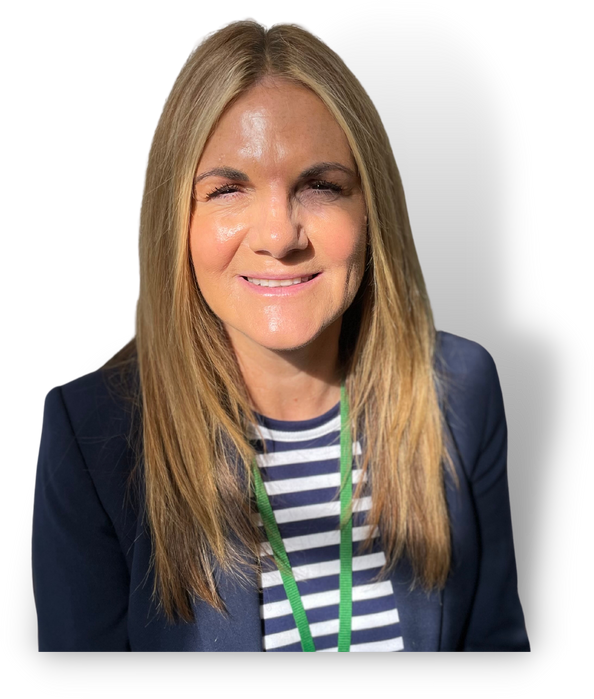 Victoria Entwistle
Director of Clinical Services, Quality & Compliance Responsible for:
Clinical Services Safeguarding (Exec Lead) Health & Safety
 Quality
Sue Hunt Director of People, Culture & Systems
Responsible for:
Recruitment
Training
Workplace Mentor scheme
Human Resources
IT/Systems
Communications
Simon Messenger
Director of Adult Residential
& Day Opportunities
Responsible for:
Adult Residential Services and Day Opportunities
Angie Fisher 
Director of Education
Responsible for:
School 11-16
College 16+
Neil Edwards Director of Finance & Estates
Responsible for: 
Finance
Estates
Facilities 
Company Secretary
Our Trustees
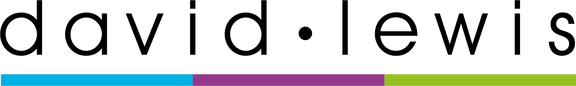 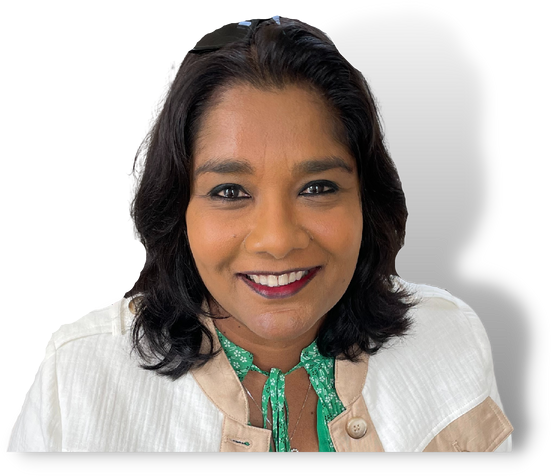 Tricia Kalloo
Chair
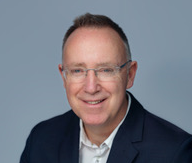 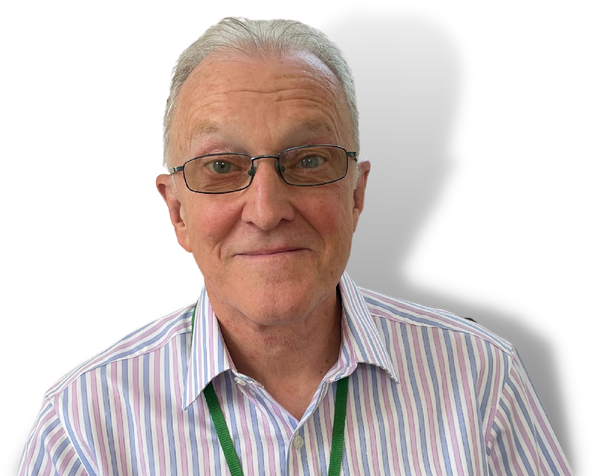 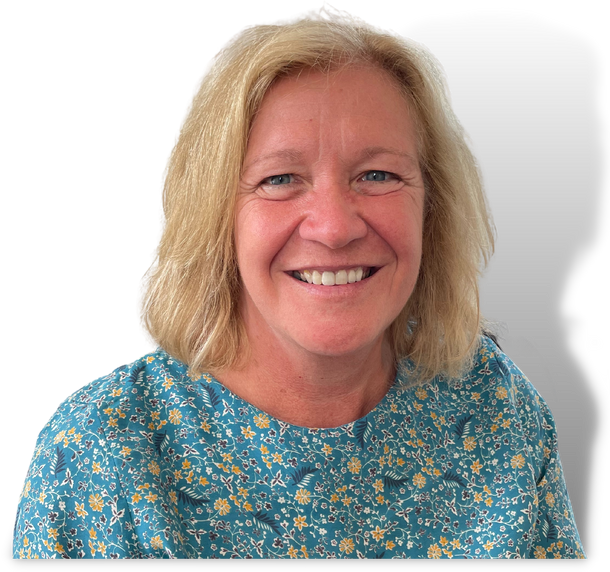 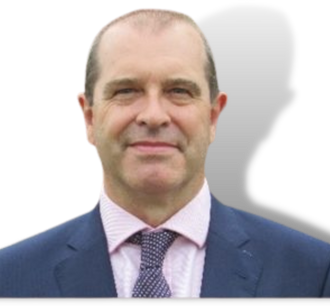 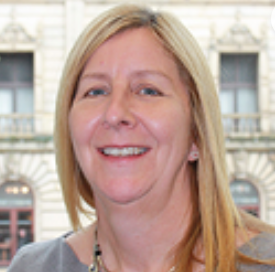 Elaine Cartwright
Trustee
Paul McKevitt
Trustee
Alistair Hollows
Trustee
Geoff Loughlin
Vice-Chair
Carole Spencer
Trustee
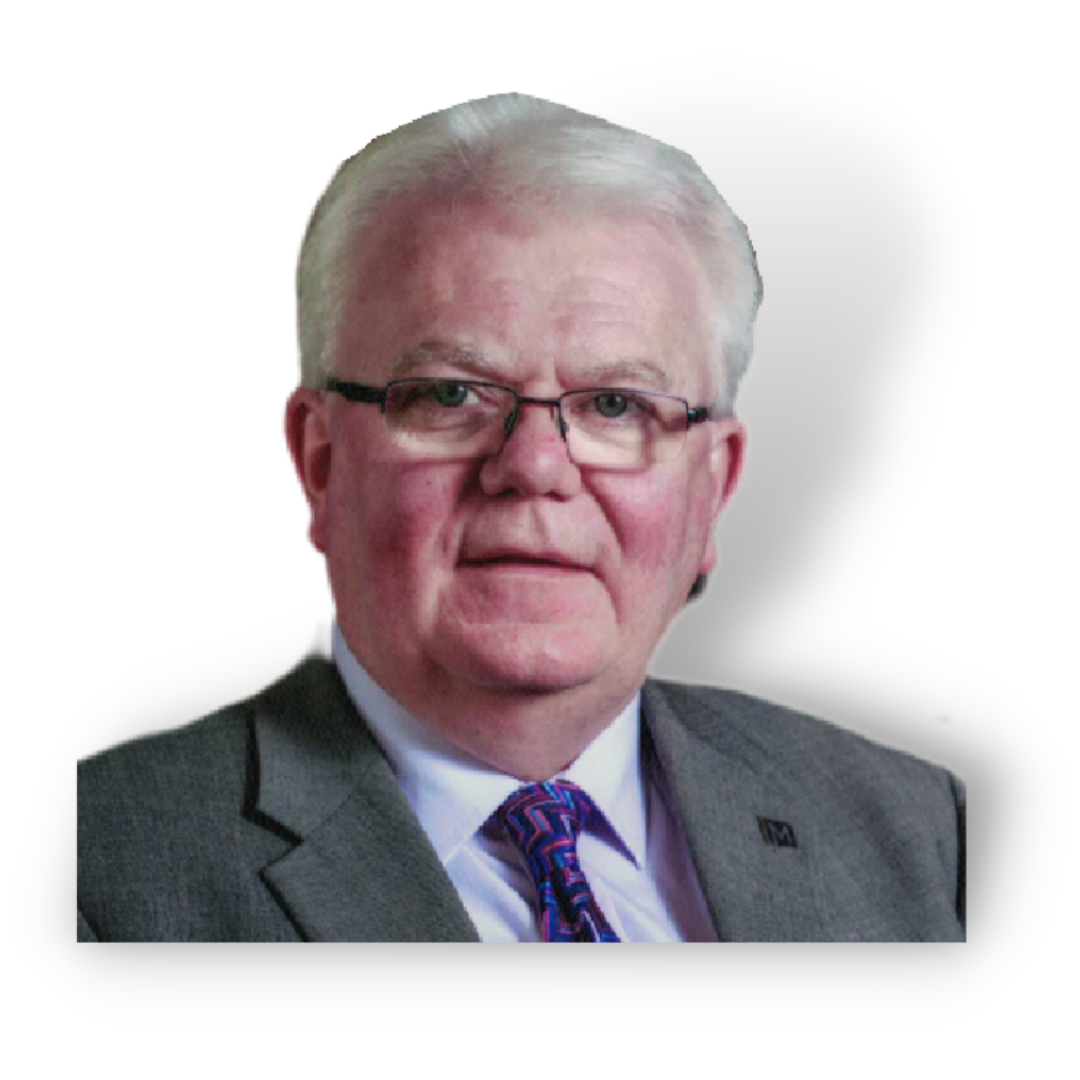 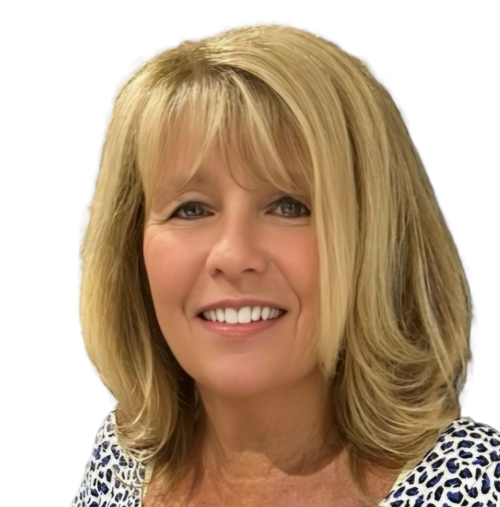 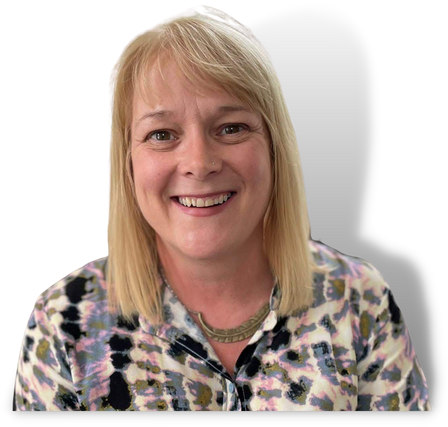 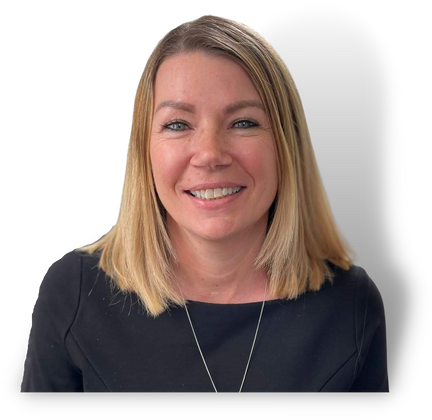 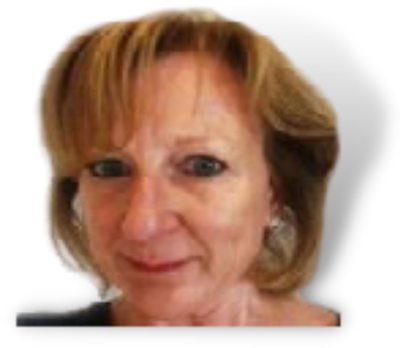 Susan Tebby-Lees
Trustee
Lisa Ellis
Trustee
Christine Green
Trustee
Professor Vicky Halliwell
Trustee
Paul Brearley
Trustee
Committee Structure
Adult Residential & Day Opportunities
Director of Adult Residential & Day Opportunities
Simon Messenger
Head of Day Opportunities 
Donna Haworth
Registered Manager
Alex Smith
Registered Manager
Dave Robins
Registered Manager
Deborah Davey
Registered Manager
Darren Brodrick
Residential Managers
Kara Armitt
Santina Corfield
Caroline Downing
Liam McMorine
Kara Chesters (Residential Operational Manager)
Day Opportunities Managers
Hannah Lowry
Elizabeth Page
James Miller
Residential Managers
Sara Adams
James Barter
Kirsty Booth
Tracey Hall
Kathryn Harmer
Nights Supervisors
Janet Brown
Melonie Hodkinson
Education
Director of Education
Angie Fisher
College
School
Administrator/Clerk to the Governing Body
(School)
Tracy Donaldson
Deputy Head of Education – Head of College
Zoe Wright
Admissions Manager
Gilly Godwin
Head of School
Kate Tierney
Administrator/Clerk to the Governing Body
(College)
Janet Ford
Assistant Principal
Joanne Hall
Student Services Manager
Tina Hooson
Assistant Head
Hannah Lafferty
Lily Carney
Teachers
Teachers
Careers & Pathway Manager
Kirsty Stanley
Learning Support Staff
Learning Support 
Staff
Pathway Coordinator
Amanda Bates
Clinical Services, Quality & Compliance
Director of Clinical Services, Quality & Compliance
Victoria Entwistle
Head of Clinical Service & Quality
Claire Munro
Head of Social Work and Welfare
Becci Peart
Doctors
Dr Paul Cooper (Medical Director)
Dr Tawfeeq Arkan
IPC, Meds Management & Named Nurse for School & College
Jackie Lamb
Safeguarding 
(DSL School)
Raisa Tryon
Social Work Assistant
Greg Shelley
Centre Cover Nurses
Psychiatrist (Medical Director from July 2024)
Dr Tessa Myatt
Specialist Nurses
Quality Assurance Manager
Niamh Campbell
Speech and Language Therapy
Physio/Occupational Therapy
Positive Behaviour Support Team
Health & Safety Support Officer
Colin Pennington
Wellbeing Team
Board Certified Behaviour Analyst
People Culture & Systems
Director of People, Culture & Systems
Sue Hunt
Information & Applications Manager
Martin Day
Learning & Development Manager
Simon Priest
Recruitment 
Lead
Craig Hughes
HR Business Partners
Jane Halliday
Catherine Simpson
HR Advisor
Alex Barlow
Vacancy
IT Systems Engineers
Jamie Bowler
Tim Stuttard
Communications Manager
Eleanor Hanrahan
Training & Development Team
Dominic Green
Nick Bonnington
Zowie Jupp
HR Assistants
Laura Luckman
Charlotte Thomas (Mat/L)
Larah (Temp)
Workplace Mentors
Janet Thorpe
Abigail Walker
HR & Training Assistant
April Oakes
Recruitment Administrators
Victoria Moran
Victoria Roberts
Finance and Estates
Director of Finance and Estates
Neil Edwards
Reception Team Leader
Maria Noone
Management Accountant
Alex Perritt
Financial Accountant
Pat Brown
Payroll Manager
Amanda Owen
Estates Manager
Paul Craven
Payroll Assistant
Vacant
Admin Receptionists
Caroline Batchelor
Jacob Martinez
Zosia McPherson
Maintenance Supervisor
James Bentley
Sales Ledger Administrator
Sheena Brazil
Assistant Financial Accountant
Sam Boughey
Maintenance, Gardens and Transport
Archive Assistant
Anne Gawley
Purchase Ledger Clerk
Yvonne Busby
Night Reception Team Leader
Peter Malpass
Kitchen Manager – Paul Yates
Cleaning Manager -  Carol Jones
Laundry & Stores Supervisor – Paul Wright.
Assistant Accountant
Christine Cole
Chief Execs Office
Chief Executive Officer
John Heritage
Fundraising & Partnerships Lead
Sarah Johnson
Personal Assistant
Carol Davies
Co-Production Lead
Maria Flanagan
Trust & Foundation Fundraiser
Gayle Derrick